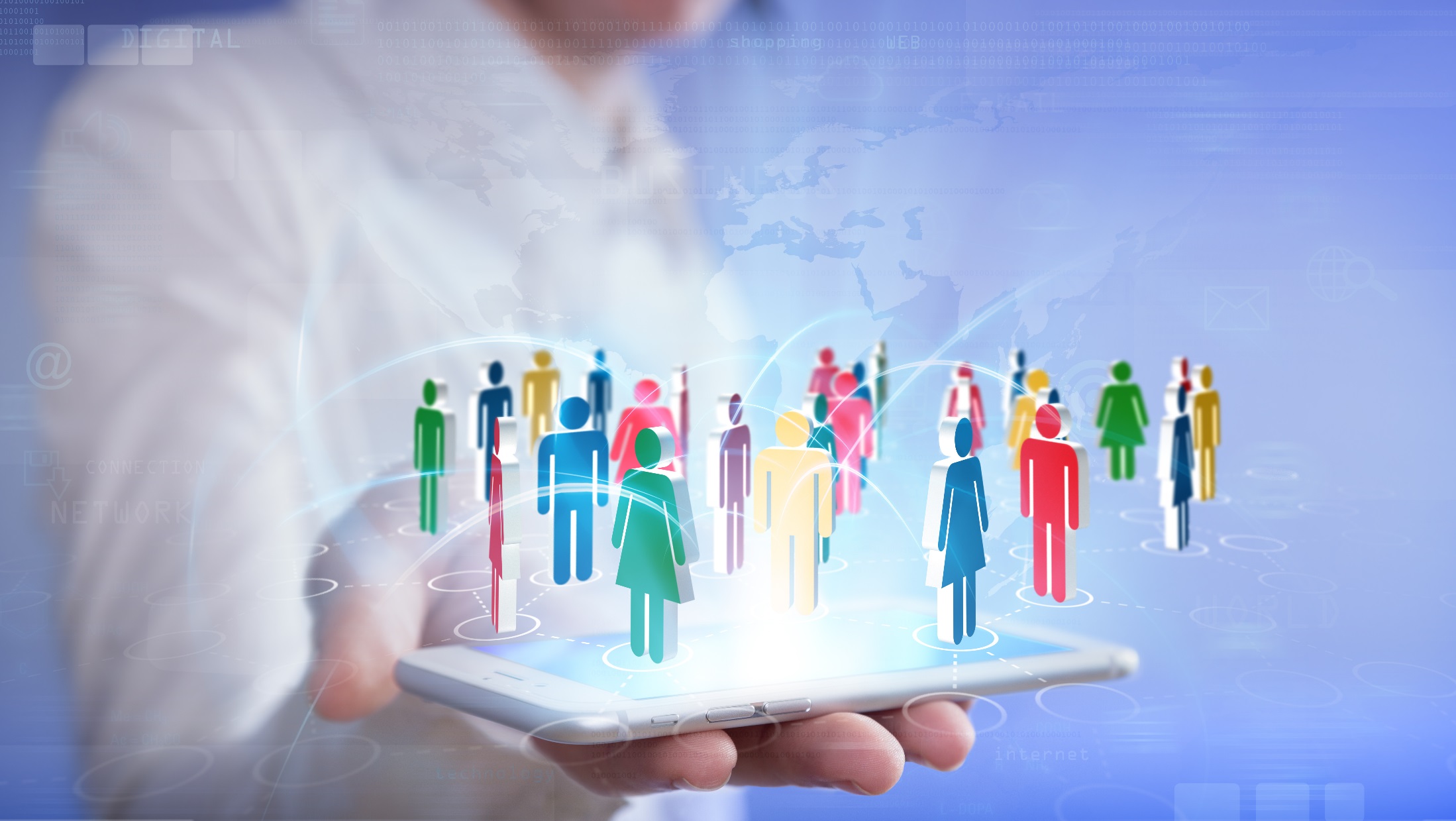 РЕСУРСНЫЙ ЦЕНТРпо развитию гражданских инициатив и содействию интеграции народов и культур
в Алтайском крае
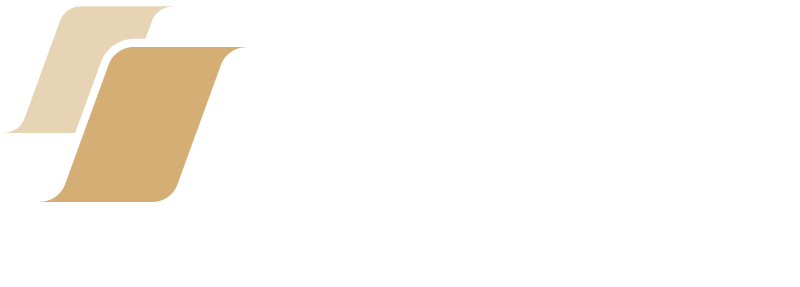 Директор РЦ:
Максимова Светлана Геннадьевна
председатель АКОО ПССОЗ «Позитивное развитие», член Общественной палаты Алтайского края, доктор социол. наук, профессор
2018
Цель Ресурсного центра
Развитие институтов гражданского общества через повышение общественной компетентности граждан в сфере национальных и религиозных отношений и создание инфраструктуры, обеспечивающей содействие социально-культурной интеграции национально-культурных объединений, земляческих и диаспорных групп Алтайского края
разработка методических материалов
по оценке гражданских инициатив
4
1
экспертная поддержка в сфере ГНП
повышение профессионализма
сотрудников национальных НКО
2
обеспечение функционирования
электронного ресурса в сфере ГНП
популяризация лучших практик
деятельности НКО в сфере ГНП
3
5
Задачи Ресурсного центра
Наши партнеры
Администрация Губернатора и Правительства Алтайского края

ФГБОУ ВО «Алтайский государственный университет»

Краевое автономное учреждение «Алтайский краевой Российско-Немецкий Дом»
Направления работы
организация личных, телефонных и онлайн консультаций по вопросам:
реализации государственной национальной политики
государственной поддержки национально-культурных общественных объединений и инициативных групп граждан
организации этнокультурной, культурно-досуговой деятельности
организации учебно-методической деятельности
информационная поддержка национально-культурных общественных объединений
подготовка и издание информационных и методических материалов национально-культурных общественных объединений
проведение курсов повышения квалификации с выдачей документов государственного образца на базе Алтайского государственного университета
проведение Международной научно-практической конференции «Социальная интеграция и развитие этнокультур в региональном социуме»
КУРСЫ ПОВЫШЕНИЯ КВАЛИФИКАЦИИ
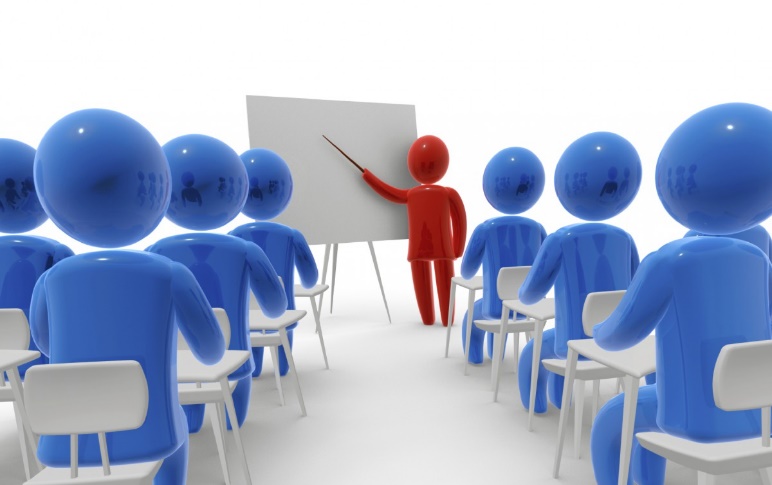 «Управление деятельностью НКО в сфере межнациональных и межконфессиональных отношений» 


«Технологии межнационального и межкультурного взаимодействия»


«Психосоциальные технологии адаптации и интеграции иноэтнических групп»
20-22 марта
18-20 апреля
16-18 мая
МЕЖДУНАРОДНАЯ НАУЧНО-ПРАКТИЧЕСКАЯ КОНФЕРЕНЦИЯ«СОЦИАЛЬНАЯ ИНТЕГРАЦИЯ ИРАЗВИТИЕ ЭТНОКУЛЬТУР В8 июня 2018 года    РЕГИОНАЛЬНОМ СОЦИУМЕ»
Темы для обсуждения:

Социальная интеграция в евразийском пространстве

Гражданская, национальная и этническая идентичность в полиэтничной среде регионов России

Факторы и условия формирования культуры межнациональных отношений

Социальное пространство межэтнического взаимодействия

Социальные практики межнационального взаимодействия
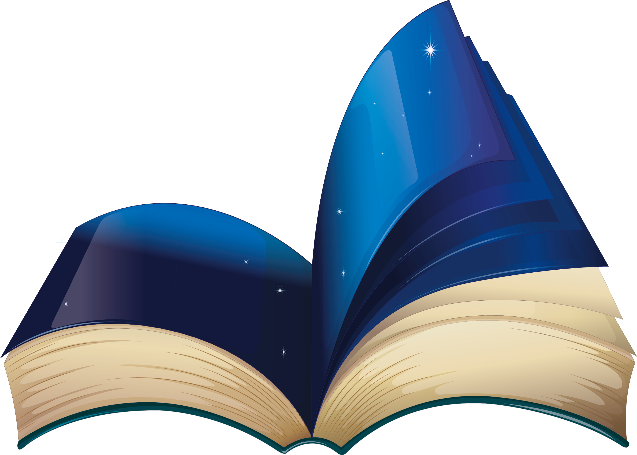 СБОРНИКЛУЧШИХ ЭТНОКУЛЬТУРНЫХ ПРАКТИК
Выявление, обобщение и распространение лучших практик деятельности некоммерческих организаций в сфере национальных и религиозных отношений.
Подготовка сборника информационно-аналитических материалов. 

                  Что такое успешный этнокультурный проект?
 
Проект, который создан с учетом среды, запросов, эффективен, то есть должен достигать максимальных результатов с минимальными затратами. Он востребован и уникален, имеет изюминку, а значит – будущее.
?
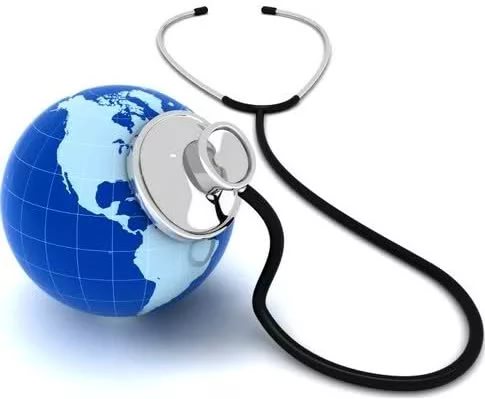 МОНИТОРИНГ СОСТОЯНИЯ МЕЖНАЦИОНАЛЬНЫХ ИМЕЖКОНФЕССИОНАЛЬНЫХОТНОШЕНИЙ В АЛТАЙСКОМ КРАЕ
сбор актуальной информации о состоянии
и тенденциях в сфере межнациональных
и межконфессиональных отношений, выявление
уровня конфликтогенности в Алтайском крае
и конфликтогенных факторов
Цель
Ресурсный центр в сети Интернет: www.rescenter22.ru

Электронная почта для обращений и консультаций: 
 
svet-maximova@yandex.ru, info@rescenter22.ru
 
Телефон для связи: 8913-215-60-82 



Максимова Светлана Геннадьевна